Ненецкие фокусные маркеры: два вида неожиданности
Алексей Козлов, МГУ имени М. В. Ломоносова
Иван Стенин, Институт языкознания РАН
Северносамодийские «интраклитики»
Нганасанский 		(http://www.philol.msu.ru/~languedoc/corpus/ngan/ngan06-ED-VB.xhtml)
(1)	nəmbə			matəða-Ɂku-rai-t'ü		плохой.acc		домашняя.одежда-dim-restr-acc.pl.3sg		‘Только плохую домашнюю одежду (она носит).’
Транскатегориальные морфемы, разрывающие словоформу
вставляются после словообразовательных аффиксов
и перед словоизменительными
Термин скорее традиционный
клитический статус маловероятен
omnibased derivatives (Salminen 1998/2012), multi-based affixes (Nikolaeva 2014)
В тундровом ненецком ∼5
2
Семантика интраклитик
Соответствует фокусным частицам в европейских языках
‘только’, ‘тоже’, ‘даже’…
Сфера действия — составляющая
(2) 	dan'il°	[mən'°	s'erta-we-n'ih				[xən°-r'i-n'ih]foc1 ]foc2		Д.			я			сделать-pt.pfv-poss.1nsg	нарта-restr-poss.1nsg						 		meŋa 			использовать.3sg
‘Данил пользуется только мной сделанной нартой.’
‘Данил пользуется только нартой, сделанной мной {, и ничем другим}.’
3
Ассоциация с фокусом
(3)	a.	wan'a	p'et'a-m	pedara-x°na		ladə°-da 		/ *ladə°			В.			П.-acc		лес-loc				побить-obj.3sg	побить.3sg				‘Ваня Петю в лесу побил.’ 				(Dalrymple & Nikolaeva 2011: 133)
		b.	[xurka		ti-m]				xada-sa(*-da)?			какой		олень-acc		убить-inter.3sg(*-obj.3sg)			‘Какого оленя он убил?’ 				(Matić & Nikolaeva 2014: 306)
		c.	[par'id'en'a-r'i		ti-m]				xadaə(*-da)			черный-restr			олень-acc		убить.3sg(*-obj.3sg)			‘Он забил только черного оленя.’ 	(ibid.)
◊	В ненецком глагол согласуется с топикальным, но не фокусным DO
4
Морфосинтаксис интраклитик
Возможны на именах, послелогах, наречиях, причастиях и т. д. — но не на финитных глаголах
(4)	*kol'a	n'í‑xərt°				ŋamt°‑q	/	*n'í	 			ŋamt°‑xərt°‑q		K.			neg‑add.3sg			сесть‑cn		neg.3sg	 	сесть‑add‑cn	‘Ожидаемое значение: ‘Коля даже не сел.’
Предикатный фокус — “figura etymologica” (V-intr-cvb	neg	V-conneg)
(5)	 ŋamt°‑xərtə‑°		kol'a		n'í					ŋamt°‑q		сесть‑add‑cvb		K.			neg.3sg		сесть‑cn		‘Коля даже не сел.’

Только с отрицанием!
5
-xərtə- и -c'eyə-
Цель доклада — описать семантику двух интраклитик
-xərtə- (“focus” согласно Nikolaeva 2014) 	= add
-c’eyə- (“emphatic”)					= inexp в наших глоссах
Изначально проблема — почти лексикографическая
Толкования получились очень похожие
и там, и там в основе — идея неожиданности

Кажется, однако, что это разная «неожиданность»
Задача: описать и попытаться формализовать эту разницу
6
Материал исследования
Тундровый ненецкий язык, гыданский диалект
Данные собраны в экспедиции в с. Гыда (Тазовский р-н, ЯНАО) осенью 2014 г.
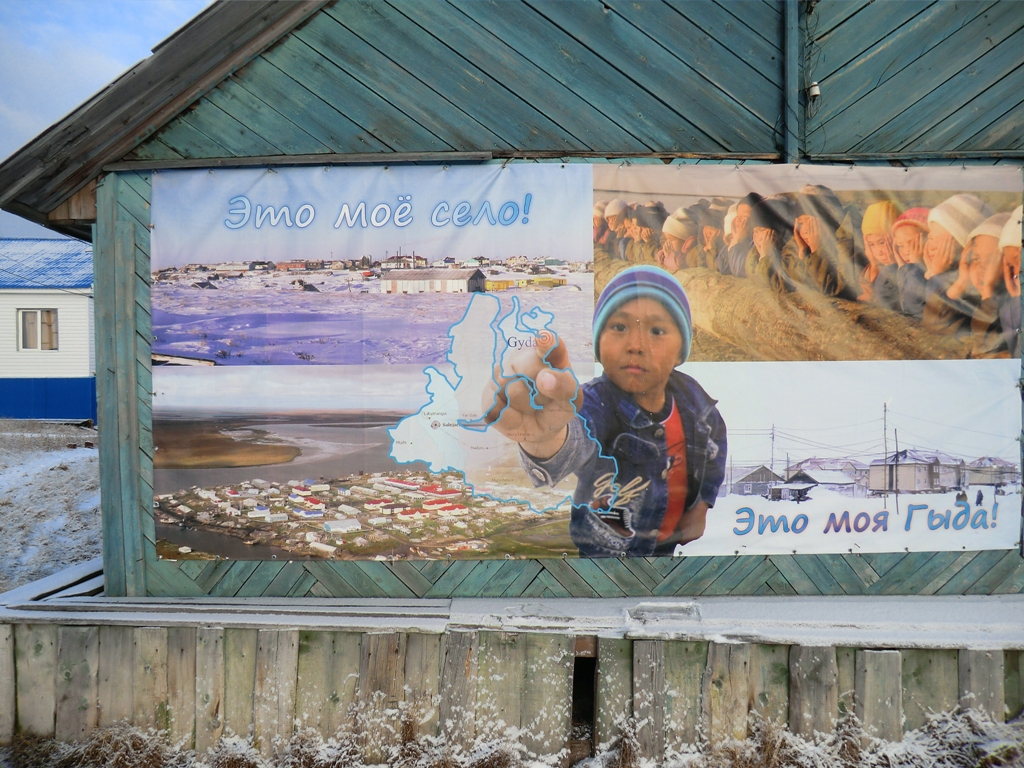 7
-xərtə-
-xərtə-: и ‘даже’, и ‘хотя бы’
Два значения
или просто — способа перевода на русский язык?
(6)	pidər°		p'i-xərt°-h 			manc°raə-n° 		ты				ночь-add-gen			работать-2sg		‘Ты даже ночью работаешь.’
(7)	t'an'o-xərt°-mpoy°h 	ya-ko-c'a-waq 					tən'a-wa		немного-add-mod			земля-dim1-dim2-poss.1pl		иметься-ass			‘Хотя бы немножко земли у нас есть!’
9
-xərtə- как ‘даже’
(8)	pidər°		púdana-xərt° 		urokə-n°h 		tú-təə-n°?		ты				последний-add		урок-dat			прийти-fut-2sg		‘Ты даже на последний урок придёшь?’
(9)	pos'olok-xəna 		xarəd°			mal°h 		ŋol'ep'ade-y°-doh.		посёлок-loc 			дом.acc.pl		весь			покрасить-sfs-obj.nsg.3pl		n'an'° 		labka-xərt°-m 		ŋol'ep'ada-q		хлеб			магазин-add-acc		покрасить-3pl		‘В посёлке все дома покрасили. Даже хлебный магазин покрасили!’
(10)	mən'° 		pareŋoda-xərtə-n°h 	t'íd°q 		ləx°nəə-d°m 		я				царь-add-dat					верно		говорить-1sg		‘Я даже царю правду говорю.’
10
-xərtə- как ‘хотя бы’
(11)	t'eda-xərt°-h		 	s'erta-d°		сейчас-add-gen			делать-obg.sg.imp		‘Cделай это хотя бы сейчас.’
(12)	mən'° 	ŋob 		xid'a 		p'el'a-xərt°-m 			ŋəma-d°m		я			один		чашка		половина-add-acc		съесть-1sg		‘Я хотя бы половину чашки выпил {но не больше}.’
(13)	w'era 		ŋoba-xərt°-m 			sædə°		В. 				рукавица-add-acc		сшить.3sg		‘Вера сшила хотя бы рукавицу {, а я — ничего}.’
11
-xərtə- как ‘хотя бы’ и ∀
В предложениях с квантором всеобщности интерпретация отличается от русского
(14)	xusuwey° yal'a-h 		ŋob 	xid'a-xərt° 	moloka-m 	ŋer-p'i-dəm-c'° 		каждый 	день-gen 	один чашка-add 		молоко-acc 	выпить-dur-1sg-pst		‘Каждый день он выпивает хотя бы по стакану молока.’{Неверно, что больше; «либо по недостатку молока, либо по немощи».}
(15)	xusuwey°		klas°-xəd°		ŋopoy°		ŋəc'eki°-xərt° 		to°		каждый 		класс-abl		один			ученик-add			прийти.3sg		‘Из каждого класса хотя бы по одному ученику пришло.’{«И то хорошо — никто не хотел приходить»; нет класса, из которого пришло бы два или больше.}
12
Полисемия
Скорее полисемия, чем что-либо ещё:
(16)	mən'°		n'an'°-xərt°-m		temta-wa-n°h			xərwaə-d°m		я				хлеб-add-acc			купить-nmlz.ipfv-dat	хотеть-1sg	‘Я хотя бы хлеба хочу купить.’
(17)	mən'°		mašina-xərt°-m		temta-wa-n°h				xərwaə-d°m		я				машина-add-acc			купить-nmlz.ipfv-dat		хотеть-1sg	‘Я даже машину хочу купить.’
(18)	mən'° 	t'um'en'°-xərt°-xəna 	me-na-ŋe° 			pærŋa-wə-s'° 		я 			Т.-add-loc						быть-pt.ipfv-ess		делать-obj.1sg-pst1. ‘Я думала, что он хотя бы в Тюмени был {— а он всю жизнь в посёлке сидел}.’2. ‘Я думала, что он даже в Тюмени был {— столько он повидал городов}.’
13
А что вообще такое «даже» и «хотя бы»?
Это фокусные частицы
Rooth 1985
Топик — пропозиция с одной переменной, значение которой не определено
Фокус определяет значение оставшейся переменной, выбирая её из множества альтернатив
(19)	Только год меня любила Мариула
Топик: love(е) & Experiencer(e, Мариула) & Stimulus(e, я) & time(e, X)
X {год, два года, десять лет, всю жизнь}
Фокус: X = год
Фокусные частицы говорят про множество альтернатив ещё что-нибудь содержательное
14
Что такое «даже» ?
Значение лексем типа даже согласно Horn 1969, Koenig 1991 etc.:
(20)	Даже Вася пришёл
Вася пришёл	(ассерция)
Вася ― самый неожиданный (= the most unlikely) человек из тех, которые могли бы прийти (из множества альтернатив)(скалярная пресуппозиция)
Верно, что все менее неожиданные люди тоже пришли (аддитивная пресуппозиция)
15
Что такое «хотя бы»?
Немного вопреки Герасимов 2011:
(21)	Хотя бы Вася пришёл
Вася пришёл 	(ассерция)
Вася наименее неожиданный человек из тех, которые могли бы прийти(контр-скалярная пресуппозиция)
Для всех более неожиданных людей неверно, что они пришли(контр-аддитивная пресуппозиция)
У «хотя бы» (2) и (3) противоположны (2) и (3) у «даже»
⟹ Энантиосемия?
16
-xərtə- при отрицании
При отрицании — одна интерпретация
(22)	mən'°	m'esoyəxa-xərtə-n°h		n'í-wəc'°				tæw°-q		я			Месcояха-add-dat				neg-refl.1sg.pst		достичь-cn		‘Я даже до Месcояхи не доехал.’
Предложение можно анализировать двояко
‘даже’ > NEG:‘Даже для Месcояхи неверно, что мы до неё доехали.’
NEG > ‘хотя бы’:‘Неверно, что мы доехали хотя бы до Месcояхи.’
Реплика в сторону. Энантиосемия вообще свойственна scope items
17
-c'eyə-
-c'eyə-: сложно перевести на русский
(23)	wan'a‑h			yey°‑ŋe°		mən'°‑c'eyə‑n°			s'iq‑m'ih		В.‑gen				доля‑ess			я‑inexp‑poss.1sg			pron.acc‑poss.1nsg
		p'od°taə‑q		/		səwuqŋa‑q		отругать‑3pl				похвалить‑3pl
		‘Вместо Вани меня отругали / похвалили.’

(24)	t'uku°		yal'a‑h				yo°r‑təə‑wac'°,		этот			день‑gen			рыбачить‑fut‑1pl.pst
		xan'e‑c'ey°‑wənc'°			xəya‑waq		охотиться‑inexp‑sup				пойти‑1pl
		‘Сегодня должны были рыбачить, а пошли охотиться.’
19
Не фокус контраста!
(25)	was'a		daša(#-c'ey°)-m		xəmcə°,		В.				Д.(-inexp)-acc				любить.3sg			p'et'a			maša(#-c'ey°)-m		xəmcə°			П.					М.(-inexp)-acc				любить.3sg		‘Вася любит Дашу, а Петя — Машу.’
(26)	ol’a			p'et'a-m		xəmcə°-da,		О.				П.-acc			любить-obj.3sg		p'et'a-xəw°			maša(ok-c'ey°)-m			xəmcə° 		П.-aff					М.(-inexp)-acc					 любить.3sg		‘Оля любит Петю, Петя же — Машу {хотя, по идее, должен был 			ответить взаимностью Оле}.’
Обязательно дополнительное значение «неожиданности, ненормальности» данной фокусной альтернативы
20
-c'eyə-: структура значения
Частая интерпретация P(x-c'eyə-):на месте x в пропозиции должен был быть какой-то другой конкретный y
(27)	mən'°-c'eyə-n°		labka-n°h			xəya-d°m		я-inexp-poss.1sg		магазин-dat		пойти-1sg		‘В магазин я пошёл {— вместо Митьки}.’
Скорее всего, это импликатура
(28)	ŋəmke		mən'°-c'eyə-n°		s'iq-m'ih					tera°-q,		что			я-inexp-poss.1sg		pron.acc-poss1nsg		выбрать-3pl		ŋan'i-sey°				n'enec'°h			ŋoka=n'oq!		другой-attr			человек				много=excl		‘Почему именно меня выбрали, других людей много ведь!’
21
-c'eyə-: структура значения
В контексте снятой утвердительности компонент неожиданности сохраняется
Естественно считать его пресуппозитивным
(29)		mən'°	xona‑ŋku‑d°m,				kol'a‑c'ey°	xæ°‑ya			я			пойти.спать‑fut‑1sg		К.‑inexp			пойти‑juss.sg			‘Я лягу спать, пусть Коля пойдёт {туда, куда должен был пойти я}.’
(30)		xaro					mal°h		xane-y°-doh,			нож.acc.pl			весь			взять-sfs-obl.3sg			t'uku°-c'ey°			xər°			xana-q			этот-inexp				нож			взять-imp.sg			‘Все ножи разобрали, этот нож возьми {Адресат хотел другой}.’
22
-c'eyə- при отрицании
(31)		al'oša-h		yey°-ŋe°		w'era-c'ey°-m		n'í-q			xana-q			А.-gen			доля-ess			В.-inexp-acc				neg-cn		взять-cn			‘Вместо Алёши Веру не взяли {на вертолет/в университет/…}.’
Сценарий 1. В стандартном вертолёте Ми-8 на рейсах а/к «Ямал» 22 пассажирских места. На рейс предварительно зарегистрировались 24 человека. Первой в списке «на подсадку» была Вера, а Алёша был в основном списке. В итоге Алёша по каким-то причинам не явился, но Веру всё равно не взяли, а взяли кого-то третьего, по блату.

У -c'eyə- всегда широкая сфера действия по отношению к отрицанию
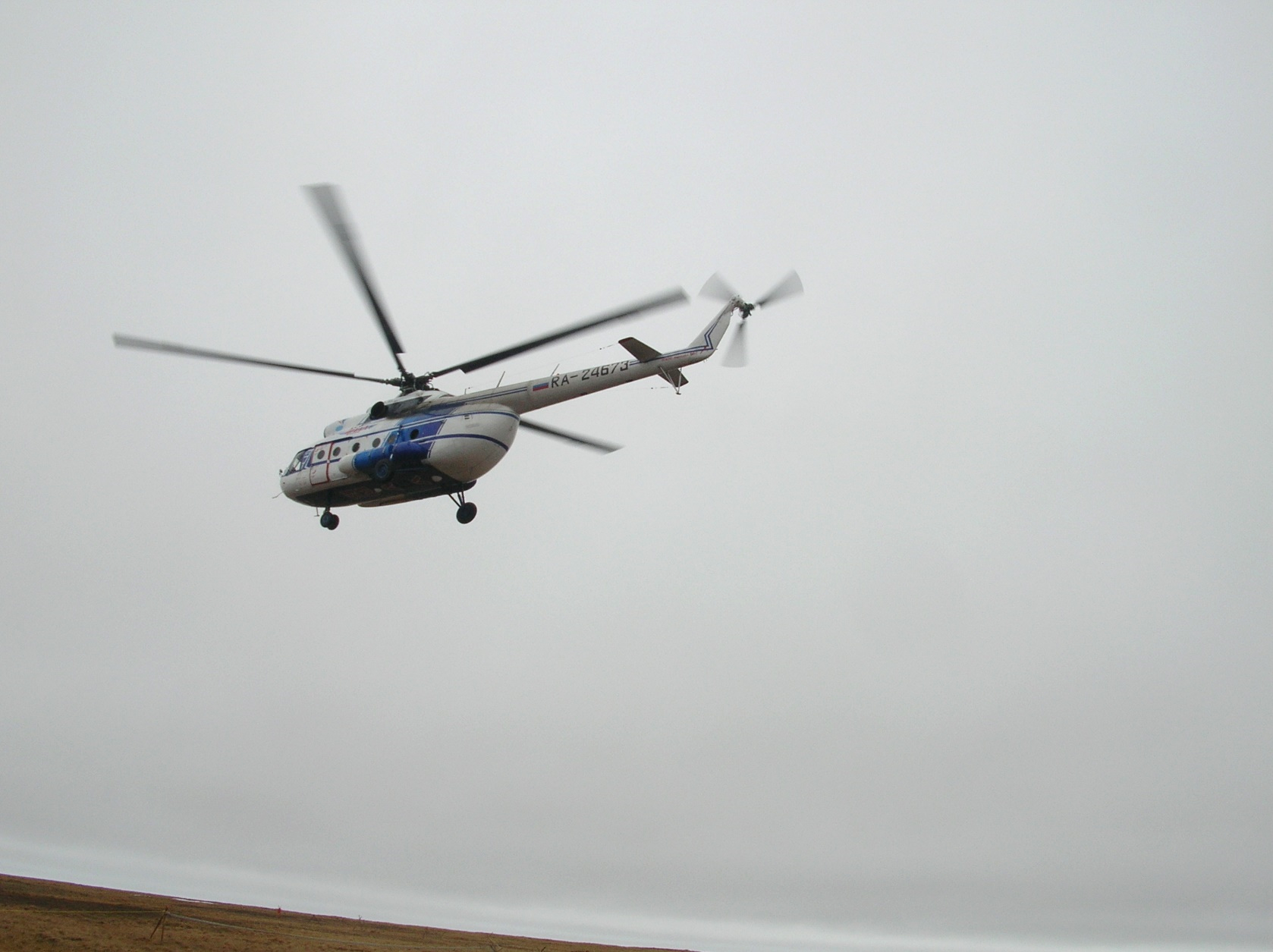 23
un peu de théorie
Чем отличаются -с'eyə- и -xərtə-?
У -xərtə- (в отличие от -с'eyə-) есть аддитивная пресуппозиция
Однако всё равно (32) значит совсем не то же самое, что (33) 
(32) 	mal°h 	to°-q, 			was'a-c'ey° 		to°	весь		прийти-3pl		В.-inexp 		прийти.3sg‘Все пришли,  и Вася пришёл (хотя его совсем не ждали).’
(33)	was'a-xərt° 	to°	В.-add 		прийти.3sg‘Даже Вася пришёл.’
Две идеи
Типологические теории модальности: и у -xərtə-, и у -c'eyə- модальность эпистемическая
«Эпистемическая оценка имеет отношение к сфере истинности; это оценка степени правдоподобности (или степени вероятности) данной ситуации со стороны говорящего» (Плунгян 2011: 319)
Наши две идеи:
-c'eyə- и xərtə- отличаются способом отсчёта неожиданности(абсолютный vs. относительный)
-c'eyə- и xərtə- различаются субъектом восприятия неожиданности(c какой точки зрения событие неожиданно)
Was'a-xərt° to° / Даже Вася пришёл 
не имплицирует Должно быть неверно, что Вася пришёл
¬(Even x P → □ ¬P(x))
(34) 	was'a-xərt°-h	n'ú-ye 	škola-n°h 	xəya	В.-add-gen		cын-pej		школа-dat	пойти-3sg
	‘{Все мои братья и сёстры уже давно взрослые люди.}	Даже у Васи сын в школу пошёл.’
↛ ‘Васин сын не должен ещё пойти в школу.’ 
Скалярная пресуппозиция: Для Васиного сына более неожиданно, чем для остальных моих племянников, пойти в школу
Относительная, а не абсолютная неожиданность
Мы считаем, что Was'aс'ey° to° 
имплицирует Должно (было) быть неверно, что Вася пришёл
x-c'eyə P  →  □ ¬P(x)
(35) 	pet'a 		škola-xəd° 		xuni°q, 	П. 		школа-abl 		убежать.3sg	xada-c'ey°-da 		škola-n°h 		xəya	бабушка-inexp-poss.3sg	школа-dat		уйти.3sg	‘{Шутка:} Петя из школы убежал, в школу бабушка пошла!’
→ ‘Бабушка не должна была идти в школу’
Абсолютная неожиданность
Чуть более формально
В терминах Ангелики Кратцер (Kratzer 1991) 
множество возможных миров
на которых задано отношение доступности
из мира w доступны миры u, u’, u’’ — но не v, v’, v’’
необходимо P = ‘во всех мирах, доступных из нашего, истинно P’
То, какие миры доступны, определяет семантика модального выраженияи контекст ― ими задаются такие элементы модели, как modal base и ordering source
v
v’
u
u’’
v’’
w
u’
Modal base
В доступных из нашего мирах истинно нужное нам множество пропозиций — modal base:
множество наших знаний о мире (epistemic modal base)
множество правил нашего мира (deontic modal base)
и т.д.
Вася долженdeont прийти =
во всех мирах, в которых истинны все правила нашего мира 	(например, все слушаются старших и переходят дорогу на зелёный свет)
		— Вася пришёл.
v
v’
u
u’’
v’’
w
u’
Ordering source
Другой элемент модели:(создан для анализа выражений типа less necessary)
Из доступных миров не все одинаково хороши
На доступных мирах задаётся отношение (неполного) порядка
миры ранжируются относительно того, насколько они соответствуют другому множеству пропозиций
Ordering sources:
moral		• stereotypical
bouletic	• doxastic
y
y’
x
v
x’
v
v’
u
u’’
v’’
w
u’
Возвращаясь к интраклитикам
x-c'eyə P → □ ¬P(x) (c’eyə имплицирует не-должность)
→ те миры, где Вася-c'eyə пришёл, вообще не принадлежат к modal base 
¬(x-xərtə P → □ ¬P(x) )(xərtə не имплицирует не-должность)
→ те миры, где Вася-xərtə пришёл
принадлежат к modal base
но ниже всех ранжированы относительно ordering source
(И это всё, конечно, очень упрощая)
Разница в «субъекте восприятия»…
как мы теперь понимаем, вычисляется из modal base и ordering source!
-c'eyə ориентировано на мнения / common ground участников речевого акта
epistemic modal base, doxastic ordering source
-xərtə- ориентировано на свойства фокусного участника и ситуации
epistemic modal base, stereotypical ordering source
Типичные комментарии информанта:
Was'a-c'ey° to° 
«Вася пришёл — а все думали, что он не придёт»
Was'a-xərt° to° 
«даже Вася пришёл — а ведь он такой домосед»
Вместе с тем, возможен шифт ordering sources:
(36)	mən'aq	mal°-ŋe	tosa-wac'				was'a-c'ey°-h	to-wa-xəd° 		мы.pl			весь-ess		полагать-1pl.pst		В.-inexp-gen		прийти-nmlz.ipfv-abl		‘Мы все были уверены, что придёт Вася.’
{Согласно планам, должен был прийти не Вася, но все знали, что Вася — человек своевольный и думали, что он всё же попробует явиться.}
Заключение
Северносамодийские интраклитики прежде всего интересовали различных исследователей с точки зрения их морфосинтаксического статуса (Буркова 2010; Жданова 2000; Wagner-Nagy 2001 и др.)
Однако материал ненецкого языка говорит о том, что интраклитики исключительно важны и для теории и типологии фокусных частиц
и в частности, для изучения английского even (> 150 работ)
Кроме того, наши данные имеют некоторое значение для исследования модальности
Модальность саму очень важно членить на компоненты, даже если мы типологи
Метод семантических карт хорош (Plungian & van der Auwera 1998), но представляет атомарные значения как далее не членящиеся
А это часто неудобно :)
35
Спасибо за внимание!
36